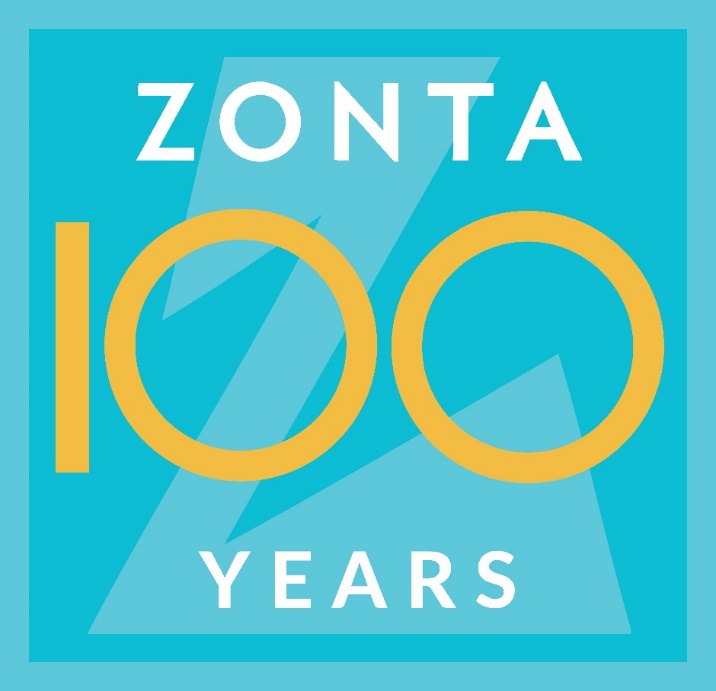 Strengthening Our LeadershipThrough Succession PlanningDistrict 3 Conference 2019
[Speaker Notes: Good Afternoon and WELCOME to Table Talks….you are in the Succession Planning for Leadership Talk Group!]
Tebbie Clift, Zonta Club of New YorkDistrict 3 Leadership Development Committee Chair
[Speaker Notes: I am Tebbie Clift
Member of the Zonta Club of New York
And this biennium, Chair of the D3 Leadership Development Committee]
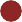 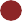 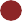 Zonta International Theme
We Empower Women
Goal:   Introduce Succession Planning as a means to aid in identifying, growing, and securing our future through a planned leadership effort.
3
[Speaker Notes: Our focus today is on Club and District Leadership 

Our goal is to introduce Succession Planning as a means to aid us in identifying, growing, and securing our future through a planned leadership effort.]
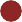 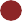 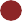 Zonta International Theme
We Empower Women
Name
Club  
Office or Committee
First Timer

       One benefit of being an officer…
4
[Speaker Notes: I’d like to begin by introducing ourselves…include your name/ club/  the office you hold/   
Let us know if you are a 1st timer

And….(1) benefit of being an officer or committee  chair; AND if you are a 1st timer  (I’ll start……)  > challenges – they bring opportunities and growth 
Thank you!
~~~~~~~~~~~~~~~~~~~~~~~~~~~~~~~~~~~~~~~~~~~~~~~~~~~~~~~~~~~~~~~~~~~~~~~~~~~~~
**  We have about  15 minutes – timekeeper   [10 minutes/ 5 minutes / 2 minutes
All of us are all here because we joined an organization that works to Empower Women  We do this through service and advocacy, but also by empowering each other and ourselves through leadership opportunities that Zonta provides both in our clubs and on the district level.

This goal can only be accomplished by starting with strong leadership in our clubs and our district level.  Next stop – Zonta International.]
Our Current State of Leadership
1.  Challenges identifying, securing and sustaining club
        and district leadership
2.  Club members – reluctant to step up/ accept 
        leadership positions
3.  Past club presidents and governors - serving as
        club leaders
4.  Co-presidents serving in many clubs
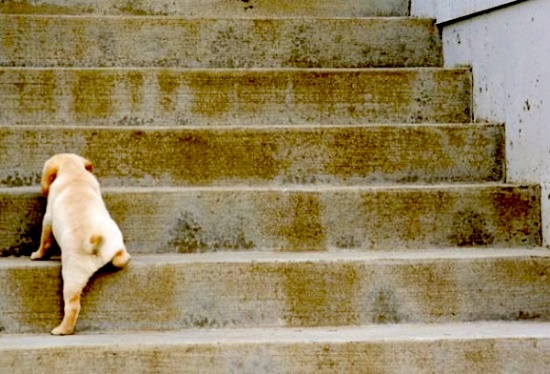 5
[Speaker Notes: Right now, in District 3, our current state of leadership is showing that there are …..



Q:   Are you experiencing any of these situations in your club?  


Q:   What do you see as the barriers/challenges to getting members to step up and accept leadership positions?

       *** write them on flip chart paper;    markers]
District 3  ~  Area Clubs
2018-2019                     2019-2020
Area 1 = 		(8) clubs		       (8) clubs	
Area 2 = 		(8) clubs		       (8) clubs	
Area 3 = 		(8) clubs		       (8) clubs
Area 4 = 		(8) clubs		       (7) clubs	

*  (1) clubs lost due to:
As of August 31 – 471 members in 31 clubs ~ 15mem/club
6
[Speaker Notes: Our membership numbers need to increase – this is a membership issues

And with fewer members in clubs, leadership becomes a  more of a challenge to identify and encourage to take positions in our club & on the district level.

BUT…….No matter the number of members, we need to consider the future of our leadership….  who will lead next….and how do we prepare for that to happen.

…..a good case for Strategic Planning]
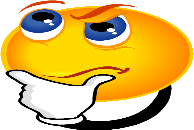 SUCCESSION PLANNING
…a process for identifying and developing new leaders who can replace current leaders when they leave or retire from a position. It increases the availability of experienced and capable members who are prepared to assume these roles as they become available. 
In Zonta, “replacement planning" for key roles is the heart of successful clubs, district and Zonta International.
This Photo by Unknown Author is licensed under CC BY-NC-ND
7
[Speaker Notes: To keep ZONTA strong, we need to talk about and make concerted efforts to plan for our club’s future and our district’s future.  

That means we need to plan intentionally and “strategically” for leaders within our clubs who can, and are willing, to step up into leadership positions.]
How to Make it Happen
Succession Planning
Strengthen Zonta’s Future 

Talk about leadership and make concerted efforts to plan for your club’s future and our district’s future

Plan “intentionally” and “strategically”
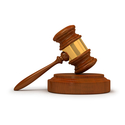 8
[Speaker Notes: Succession Planning needs to be intentional

Talk about leadership at club meetings

Have a club meeting to discuss leadership goals, committees  and succession 

HAVE A NOMINATING COMMITTEE in place all year long to work on club leadership through “Replacement Planning”, commonly called    Strategic Planning]
How to Make it Happen
Build a Strong Workforce of club members
strengthen skills and competencies 
every club member is a public speaker for Zonta
Train Club Officers to know their role and responsibilities
Talk about leadership 
Dedicate a club meeting to Leadership
Prepare a leadership succession plan
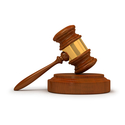 9
This Photo by Unknown Author is licensed under CC BY-SA-NC
10
[Speaker Notes: Let’s Hear From You….]
Who Has A Succession Plan, Trains and/orMentors Members?
Does your club plan ahead, train, and mentor members so they feel confident and comfortable accepting club offices, committee roles?

What resources do you use?
Where do you find them?
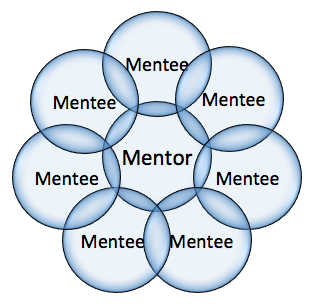 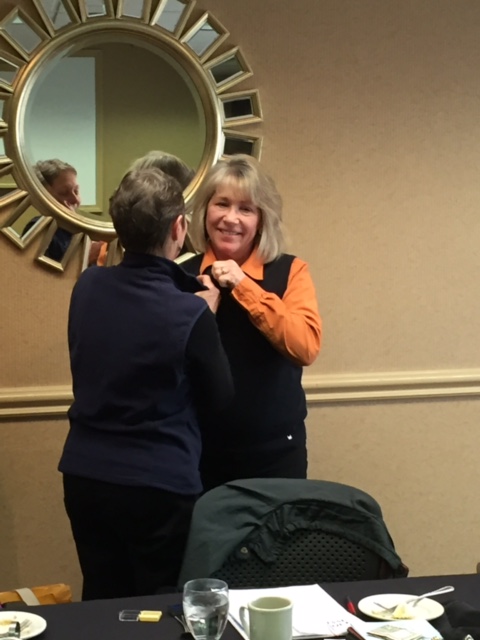 11
[Speaker Notes: Would someone share with us how your club plans for leadership succession ?  


How do you train your club officers ?


Do any clubs here have a mentorship plan they are currently using ?


What kinds leadership resources are you currently using?  Zonta/ or otherwise…]
How Do You Identify Potential Leaders for Club and District Offices?
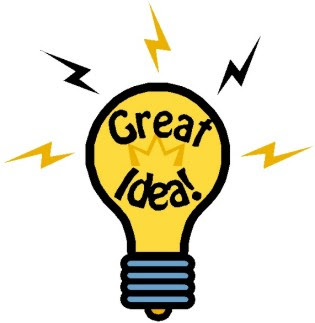 This Photo by Unknown Author is licensed under CC BY-SA
12
What Makes A Good Leader?
Attributes
 Qualities
    Values
      Skills
        Talents
13
[Speaker Notes: Everyone take (3)  Post Its and write clearly …..What Makes a Good Leader

Write on a Post-It and add to flip chart paper]
What Are The Benefits of Leadership?
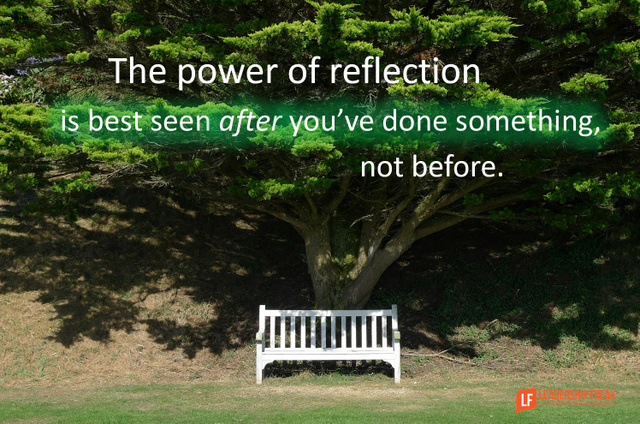 This Photo by Unknown Author is licensed under CC BY
14
[Speaker Notes: Call out your ideas…]
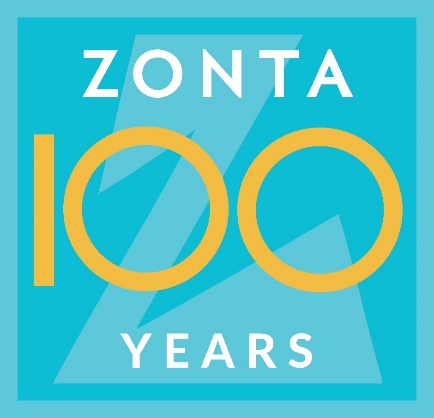 Then and Now
Zonta Members…
Believe in Zonta’s mission
Influence our society 
Are change agents for a better world for women and girls
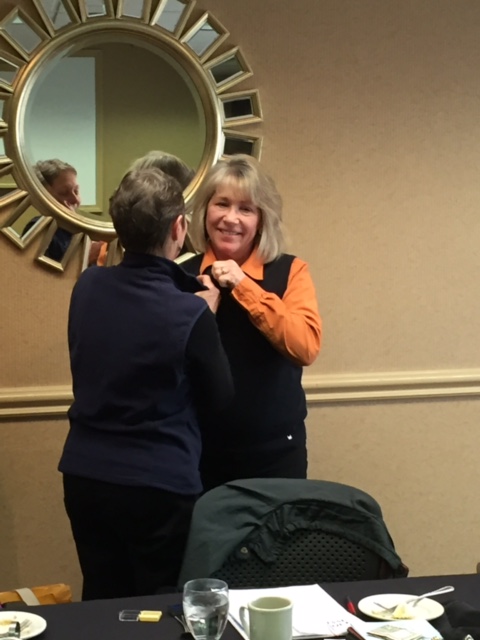 15
[Speaker Notes: Let’s secure Zonta’s future another 100 years through strong leaders in our clubs, districts and on the International level.]
Centennial Anniversary
Honor and Empower
16
[Speaker Notes: During our Centennial year, it is a perfect time to think about our clubs, our district, where they are heading…  And Ask: 

How can I help to strengthen them? 

Take Away:  On Post-It….one thing I will do this year to strengthen leadership in my club.

Take back ideas to put into action and secure our future for a STRONG ZONTA.]
17
[Speaker Notes: Zonta.org has very useful and comprehensive leadership resources –  at our fingertips…..USE THEM Wisely.]